The Arctic Fox Quiz
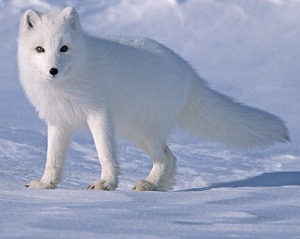 By
Abi
Do Arctic Foxes hibernate?
No
Yes
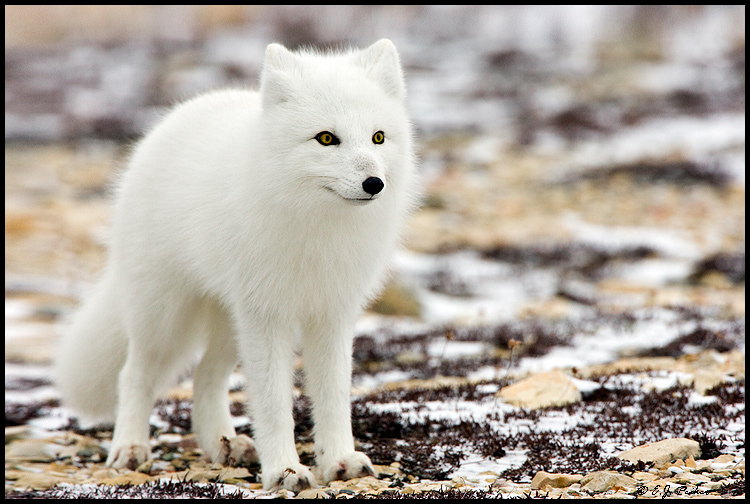 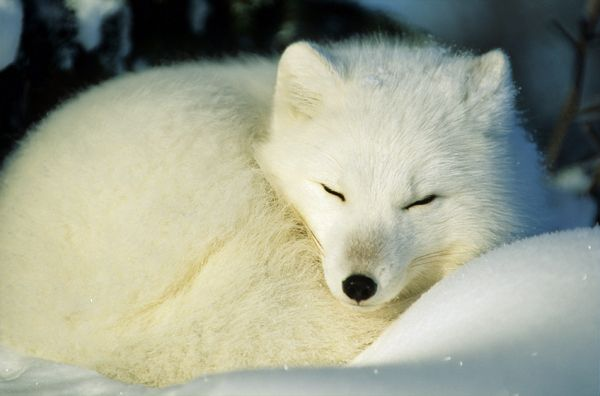 Arctic  Fox  is MAD.
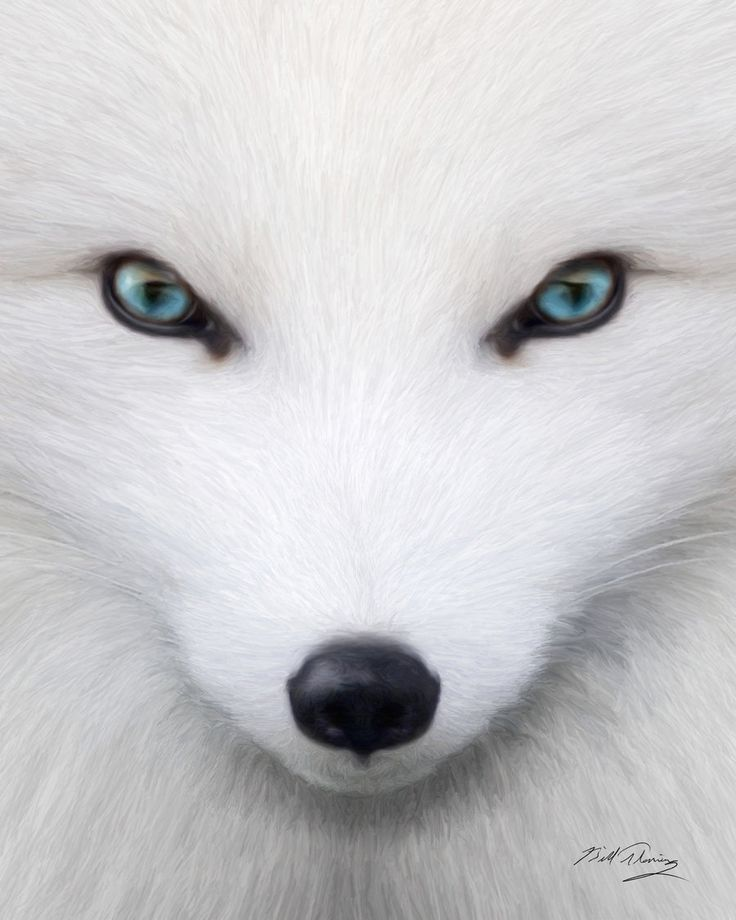 Arctic Fox is HAPPY.
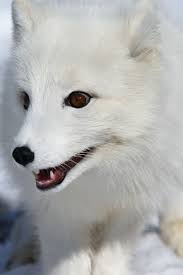 Are they omnivores?
Yes
No
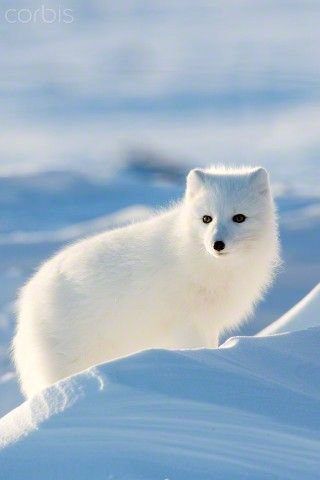 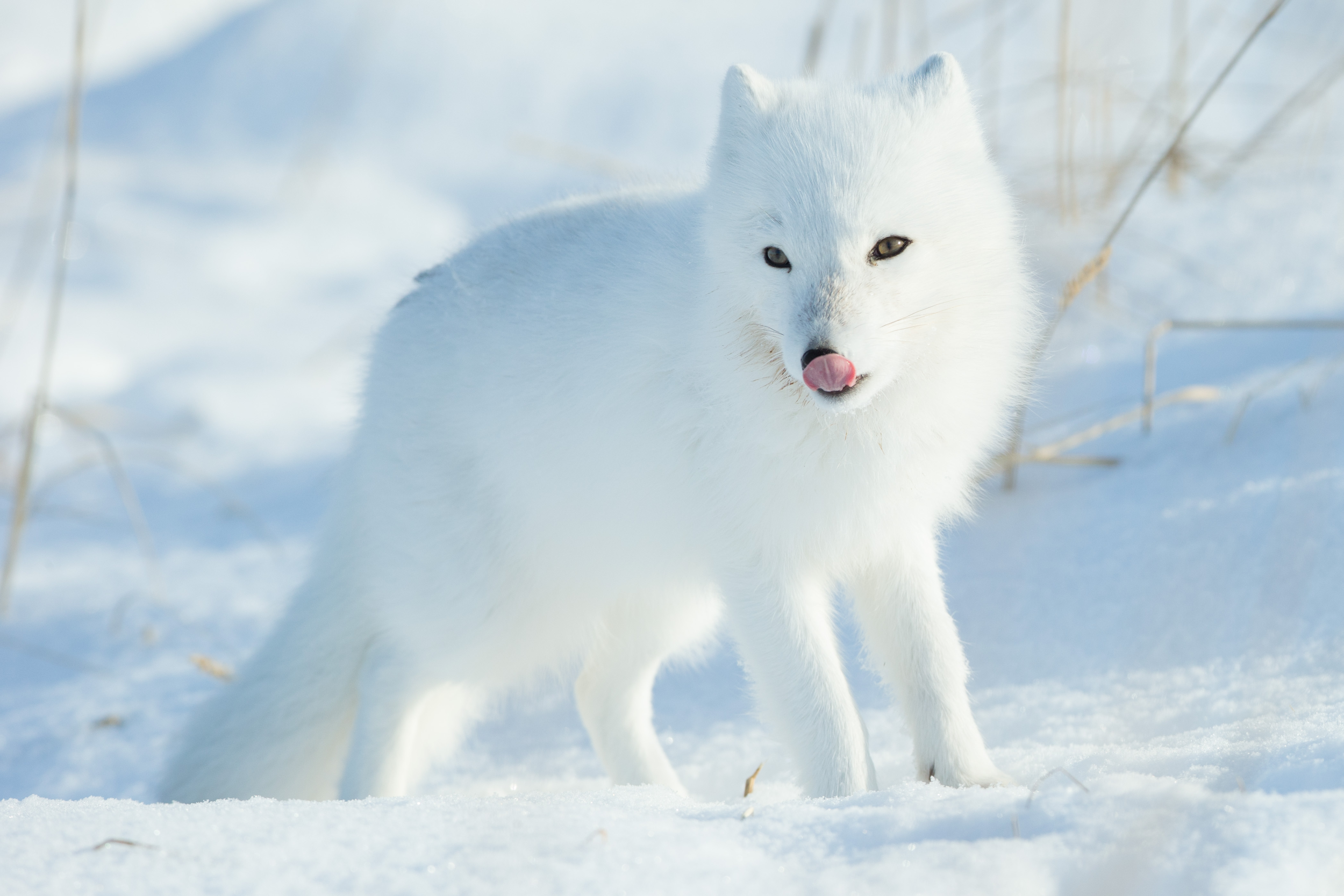 Arctic Fox says, “NO.”
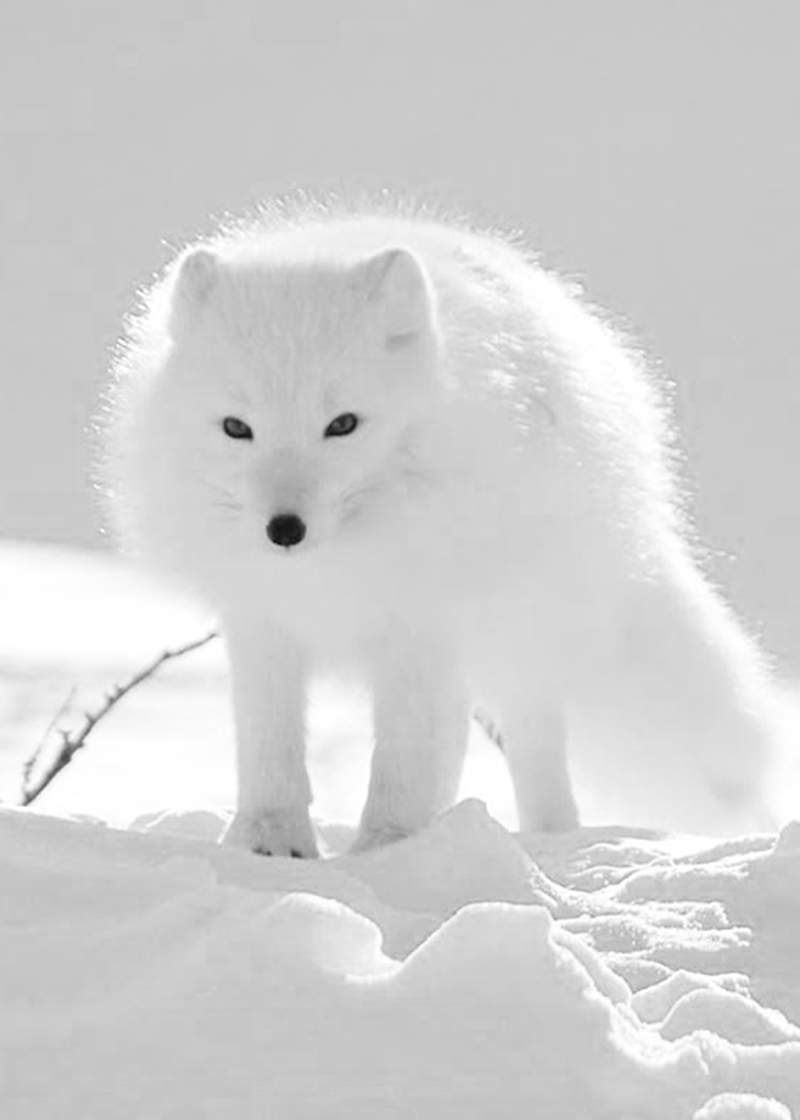 Arctic Fox says YES.
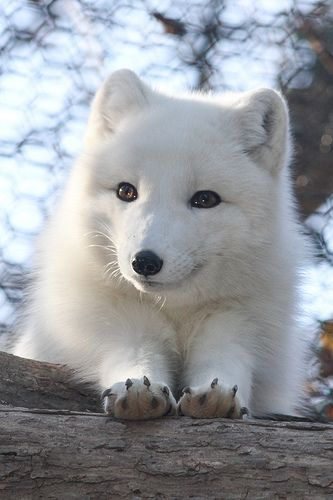 Does the father search for food?
No
Yes
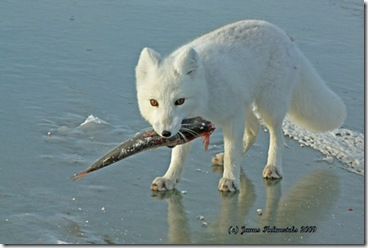 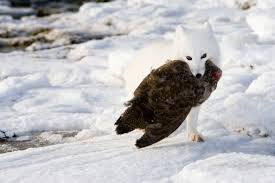 Please try again.
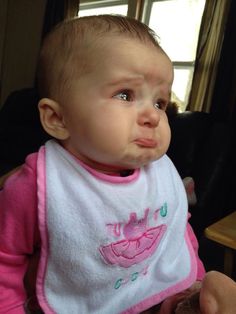 Good Job!
You’re an Arctic Fox Expert!
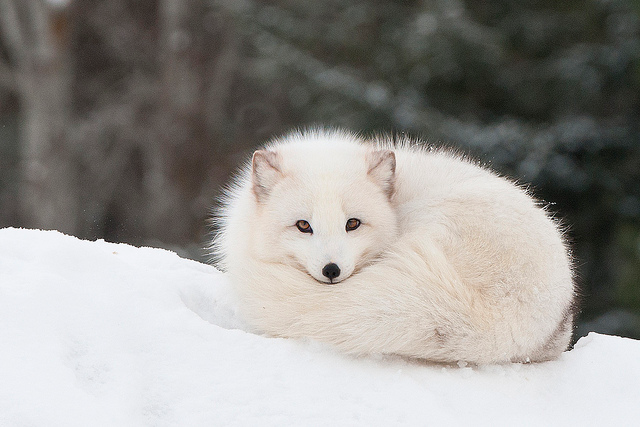